毒品是否應予以除罪化
談我國毒品政策之走向
法務部司法官學院
犯罪防治研究中心 吳永達中心主任
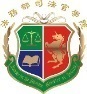 一、楔子
李曉飛先生在《近代中國煙毒寫真》書中用五字來形容接觸毒品後的人生：「引、隱、癮、陰、尹」。
司法改革針對毒品等議題的討論不少，尤以「施用毒品除罪化」及「施用毒品除罪醫療前置化」問題最引人注目。
2
二、毒品除罪化的定義
除罪化：將原本法律規範的犯罪行為，透
過立法程序或法律解釋，排除於刑罰之外。
類型可分為：
（1）既除罪又除刑之「除罪化」。
（2）不除罪而只除刑之「除刑化」。
3
三、民意調查傾向
86.36％
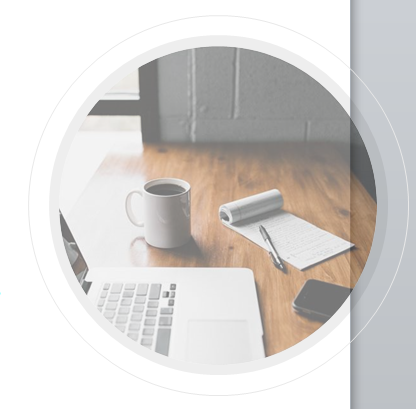 應以刑罰制裁毒品施用行為。
75%
不應以治療方式替代刑罰。
(許春金、陳玉書、蔡田木，毒品施用者處遇及除罪化可行性之研究，2013年)。
4
四、臺灣社會民眾對毒品
除罪化的疑慮
制度層面未完善，恐造成：
無法監管施用人口。
增加查緝困難。
施用者治療意願下降。
健保給付、衍生其他犯罪的問題。
現行毒品政策及勒戒方法不適用於除罪化環境。
5
五、主張毒品除罪的理由
國家限制行為
毒品未完全消滅，甚至產生黑市交易之外部性反效果。
毒品受刑者
再犯率、刑法標籤效果，難以回歸社會之障礙。
6
五、主張毒品除罪的理由
監獄層面
許多資金消耗在監所的收容部分，無足夠資金投入醫療幫助改善等問題。
醫療層面
有助於醫療處方的取得與治療，有醫療便利性。
7
六、我國毒品法治現況
民國87年5月，增訂毒品危害防制條例。
民國92年7月9日修正毒品危害防制條例，將毒品犯罪分為：
（1）初犯（含五年後再犯）-保安處分。
（2）五年內再犯 -刑事追訴處罰。
106年5月11日第3548次會議行政院第3548次院會決議：「新世代反毒策略」以「人」為中心追緝毒品源頭、以「量」為目標消弭毒品存在。
8
「吸毒是犯罪行為」，反對毒品除罪化之民意不容小覷。
多數民眾不信任毒品犯罪者，吸毒者能否中斷再犯的惡性循環。
政府能否因應政策變遷提供配套措施，提供身心照護、幫助其再社會化。
整合社會各項資源，持續瞭解世界各國對於毒品政策與趨勢的變化，並參酌可用作法。
七、結論
根深蒂固之道德責難
外在大環境不友善
予以除罪化
我國目前可著力之處
1
2
3
4
9
「加強整體社會鏈結、整合各方資源」
1.提供戒毒者完善戒毒照護。
2.協助除去其身癮、心癮。
3.重新找回自身於社會中的定位與價值。
改變社會大環境。
七、結論
政府應扮演火車頭角色
如何使我國反毒工作獲得良好的成效?
5
6
10
Thanks for listening!
11